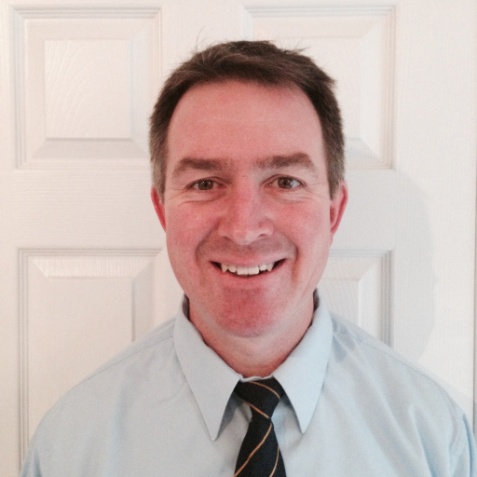 David William Boulton
Editor PPT
Biography
David Boulton received his Bachelor of Pharmacy from the University of Otago (Dunedin, New Zealand) in 1991. Following his internship he earned a PhD from the University of Otago in Clinical Pharmacokinetics in 1996. He then completed two postdoctoral fellowships at the Medical University of South Carolina (Charleston, SC) before joining Bristol-Myers Squibb (BMS) in Princeton, NJ as a Clinical Pharmacologist in 2001. At BMS, David has worked in numerous therapeutic areas and he was on the teams that developed medicines such as Abilify, Onglyza/Kombiglyze and Farxiga/Xigduo. David is currently a Group Director in the Clinical Pharmacology and Pharmacometics department and he is the Virology Portfolio Lead where he works on medicines for HIV, HCV and HBV.
Research Interests
Clinical Pharmacology & Pharmacometrics
Development of medicines in:
Virology
Neuroscience
Metabolic & Cardiovascular Diseases
Recent Publications
S Kasichayanula, DW Boulton, W-L Luo, AD Rodrigues, Z Yang, A Goodenough, M Lee, M Jemal, FP LaCreta. Validation of 4β-Hydroxycholesterol and Evaluation of Other Endogenous Biomarkers for the Assessment of CYP3A Activity in Healthy Subjects. British Journal of Clinical Pharmacology 2014; 78:  1122–1134.
T Leil, S Kasichayanula, DW Boulton , FP LaCreta. Evaluation of 4β-Hydroxycholesterol as a Clinical Biomarker of CYP3A4 Drug Interactions using a Bayesian Mechanism-Based Pharmacometric Model. Clinical Pharmacology and Therapeutics: Pharmacometrics and Systems Pharmacology 2014 Jun 25;3:e120. doi: 10.1038/psp.2014.18.
S Kasichayanula, X Liu, F Lacreta, SC Griffen, DW Boulton. Clinical Pharmacokinetics and Pharmacodynamics of Dapagliflozin, a Selective Inhibitor of Sodium-Glucose Co-transporter Type 2. Clinical Pharmacokinetics 2014, 53: 17-27.
J-S van der Walt, Y Hong, L Zhang, M Pfister, DW Boulton, MO Karlsson. A Semi-Mechanistic Non-Linear Mixed Effects Model to Assess the Effects of Renal or Hepatic Impairment on the Population Pharmacokinetics of Dapagliflozin and Dapagliflozin 3-O-Glucuronide. Clinical Pharmacology and Therapeutics: Pharmacometrics and Systems Pharmacology 2013; 2: e42 doi: 10.1038/psp.2013.20
Gould JC, Kasichayanula S, Shepperly DC, Boulton DW. Use of Low-Dose Clinical Pharmacodynamic and Pharmacokinetic Data to Establish an Occupational Exposure Limit for Dapagliflozin, a Potent Inhibitor of the Renal Sodium Glucose Co-Transporter 2. Regulatory Toxicology and Pharmacology 2013; 67:89-97.
RA Defronzo, M Hompesch, S Kasichayanula, X Liu, Y Hong, M Pfister, LA Morrow, BR Leslie, DW Boulton, A Ching, FP Lacreta, SC Griffen. Characterization of Renal Glucose Reabsorption in Response to Dapagliflozin in Healthy Subjects and Subjects with Type 2 Diabetes. Diabetes Care. 2013; 36: 3169-3176.
Pharmacokinetics
Pharmacokinetics, sometimes described as what the body does to a drug, refers to the movement of drug into, through, and out of the body—the time course of its absorption, disposition, metabolism and excretion
PHARMACOKINETICS
“What the body does to the drug”
Elimination
Pharmacokinetics (PK)
The study of the disposition of a drug
The disposition of a drug includes the processes of ADME 
Absorption
Distribution
Metabolism
Excretion
Toxicity
ADMET
DRUG R&D
Drug discovery and development
10-15 years to develop a new medicine
Likelihood of success: 10% 
Cost $800 million – 1 billion dollars (US)
Why drugs fail
Importance of PK studies
Patients may suffer:
Toxic drugs may accumulate

Useful drugs may have no benefit because doses are too small to establish therapy

A drug can be rapidly metabolized.
Routes Of Administration
Routes Of Drug Administration
Enteral
Parenteral
Injection
Topical
Respiratory
Rectal
Oral
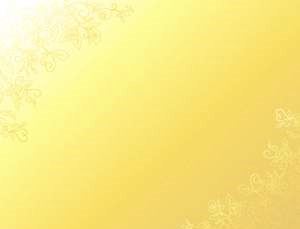 Pharmaceutica Analytica ActaRelated Journals
Pharmaceutical Regulatory Affairs
    Pharmacovigilance
Pharmaceutical Regulatory Affairs Journal Related Conferences
For further details regarding the conference please visit
http://www.conferenceseries.com/pharmaceutical-sciences-meetings/
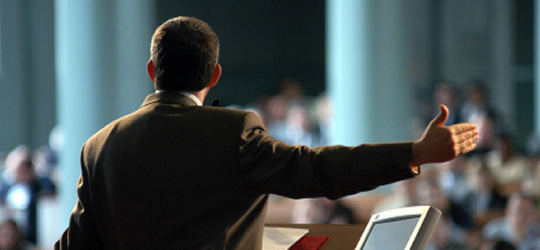 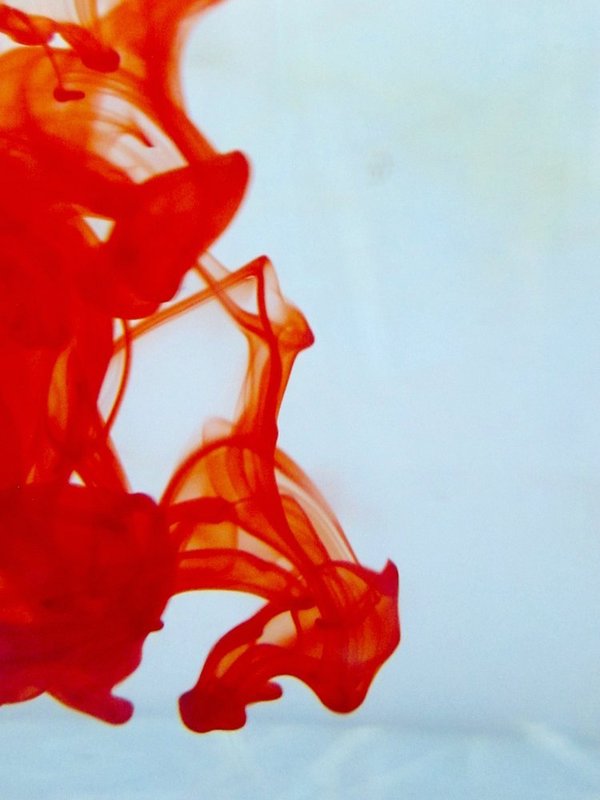 OMICS Group Open Access Membership
Open Access Membership with OMICS international enables academicians and research institutions, funders and corporations to actively encourage open access in scholarly communication and the dissemination of research published by their authors.
For more details and benefits, click on the link below:
http://omicsonline.org/membership.php
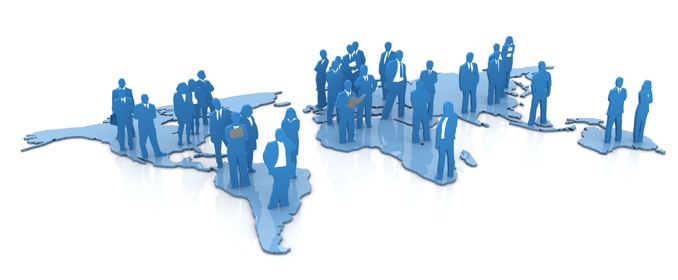 Signature:
David William Boulton
Discovery Medicine & Clinical Pharmacology 
Bristol-Myers Squibb Research & Development
PO Box 4000
Princeton, NJ 08543-4000